Unit 5: Higher Education
 Language focus
I. Pronunciation
Stress 
in more three- syllable words
Part E: Language focus
Pronunciation
Listen & Repeat
1.economics
2.psychology
/,i:kə'nɔmiks/
/sai'kɔləʤi/
4.engineering
3.philosophy
/fi'lɔsəfi/
/,enʤi'niəriɳ/
5.sociology
6.mathematics
/,sousi'ɔləʤi/
/,mæθi'mætiks/
7.geographical
8.archeology
/ʤiə'græfikəl/
/ə,ke'ɔləʤi/
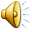 *Practise reading these sentences.
Socio – linguistics is his favorite subject at the university.
English language proficiency requirements for undergraduate courses such as engineering and 
     mathematics are considerably demanding.

3. Some geographical names in Australia are very difficult to remember.

4. The entrance examination to universities in Vietnam always takes place in July .
 
5. Mathematics, geography and economics are his favorite subjects at Ha Noi National University.
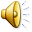 Language focus
II. Grammar: Conditional sentences
Examples:
1.If It rains, I will stay at home
2.If I were you, I would buy  that book
3.If she had studied hard, she wouldn’t     have failed in the exams
Type 1:
Công thức :
IF + S   + V (present simple, S + WILL ( CAN, MAY...) + V bare
Cách dùng:
Chỉ sự việc có thể xảy ra ở hiện tại hoặc tương lai.
Ex: If it is sunny, I will go fishing.
Type 2:
Công thức :
IF + S   + V (simple past), S + WOULD ( COULD, MIGHT... ) + V ( bare infinitive)
( be luôn dùng were dù chủ từ số ít hay nhiều )
Cách dùng:
Chỉ sự việc không có thật ở hiện tại 
Ex: If I were you, I would go abroad.
.
Type 3:
Công thức :
IF  +S   +HAD + V3/ed , S + WOULD ( COULD, MIGHT... ) HAVE + V3/ed
Cách dùng:
Chỉ sự việc  không có thật ở quá khứ
EX: If I hadn’t been absent yesterday, I would have met him.
Exercise 1: Give the correct form of the verbs in brackets
1. You won’t be able to get into the examination room if you _____(be) 10 minutes late.
2. If you don’t send the application form on time, you __________(not be) allowed to take the entrance exam.
3. If Sarah _______(like) school, she would study hard.
4. I could do the test if it ________ (not be) too difficult.
5. If you had told me earlier, I ________________(give) it to you.
.
are
won’t be
liked
weren’t
would have given
[Speaker Notes: Exercise 1]
Exercise 2:
1. Peter can’t find the time, so he doesn’t read a lot
If Peter found the time,____________________
he would read a lot
2. He couldn’t have time because he was busy
 He would have had time if____________________
he hadn’t been busy
3. I can’t translate this because I don’t speak Korean
 If I_______________________________________
spoke Korean, I could translate this
4. They are afraid of flying, so they don’t travel far a lot
 If they____________________________________
               ___________
weren’t afraid of flying, they would travel
far a lot